I.C. Cinque Martiri di Gerace Anno Scolastico 2022-2023  Percorso di Educazione CivicaPlesso Modi
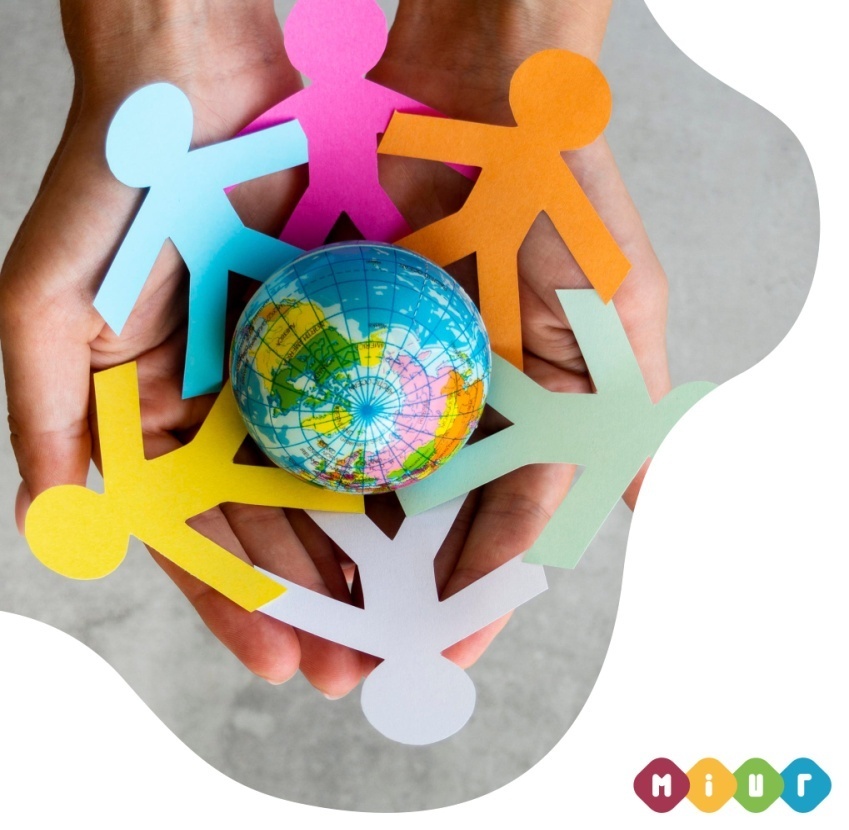 UN MARE DI … ACCOGLIENZA
INCONTRO CON IL PRINCIPE
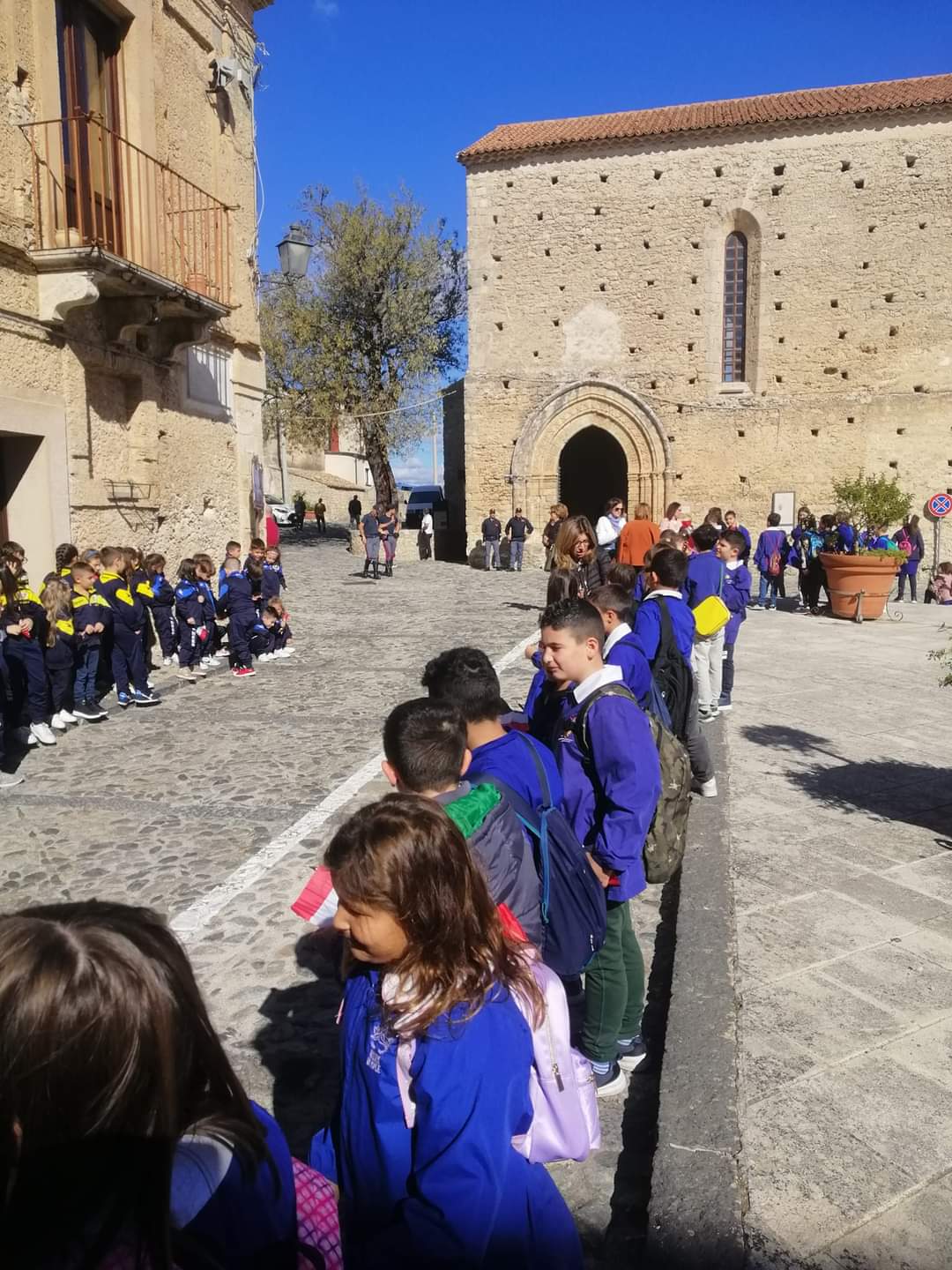 GIORNATA DELLA GENTILEZZA
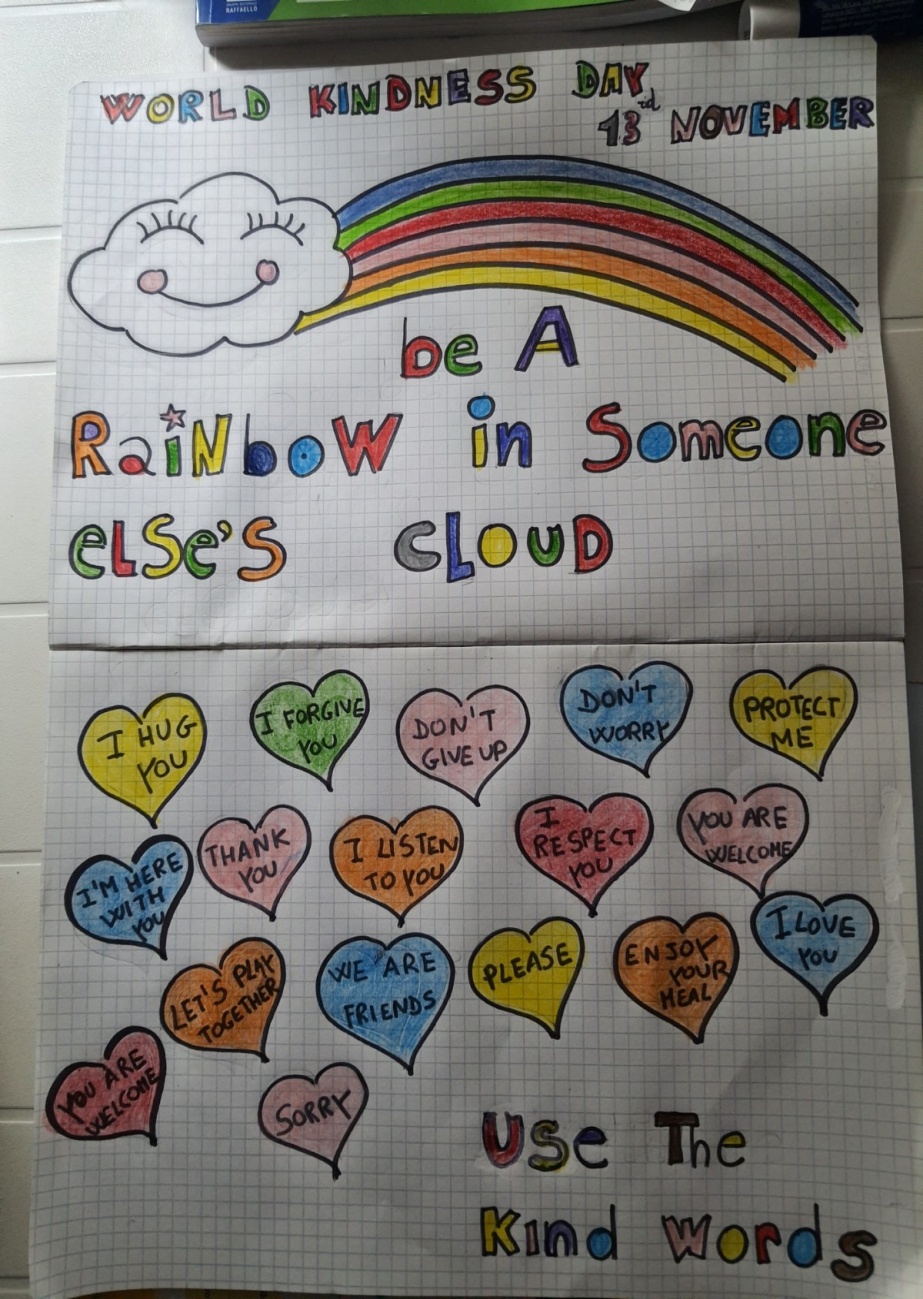 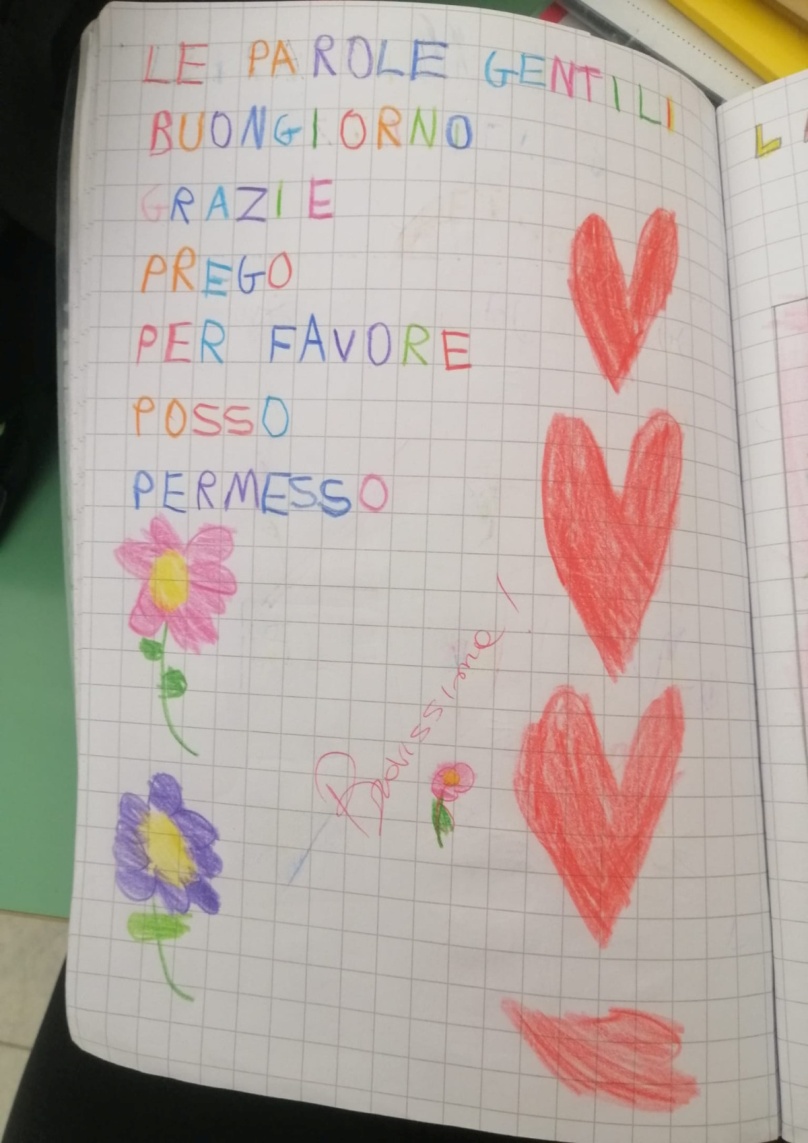 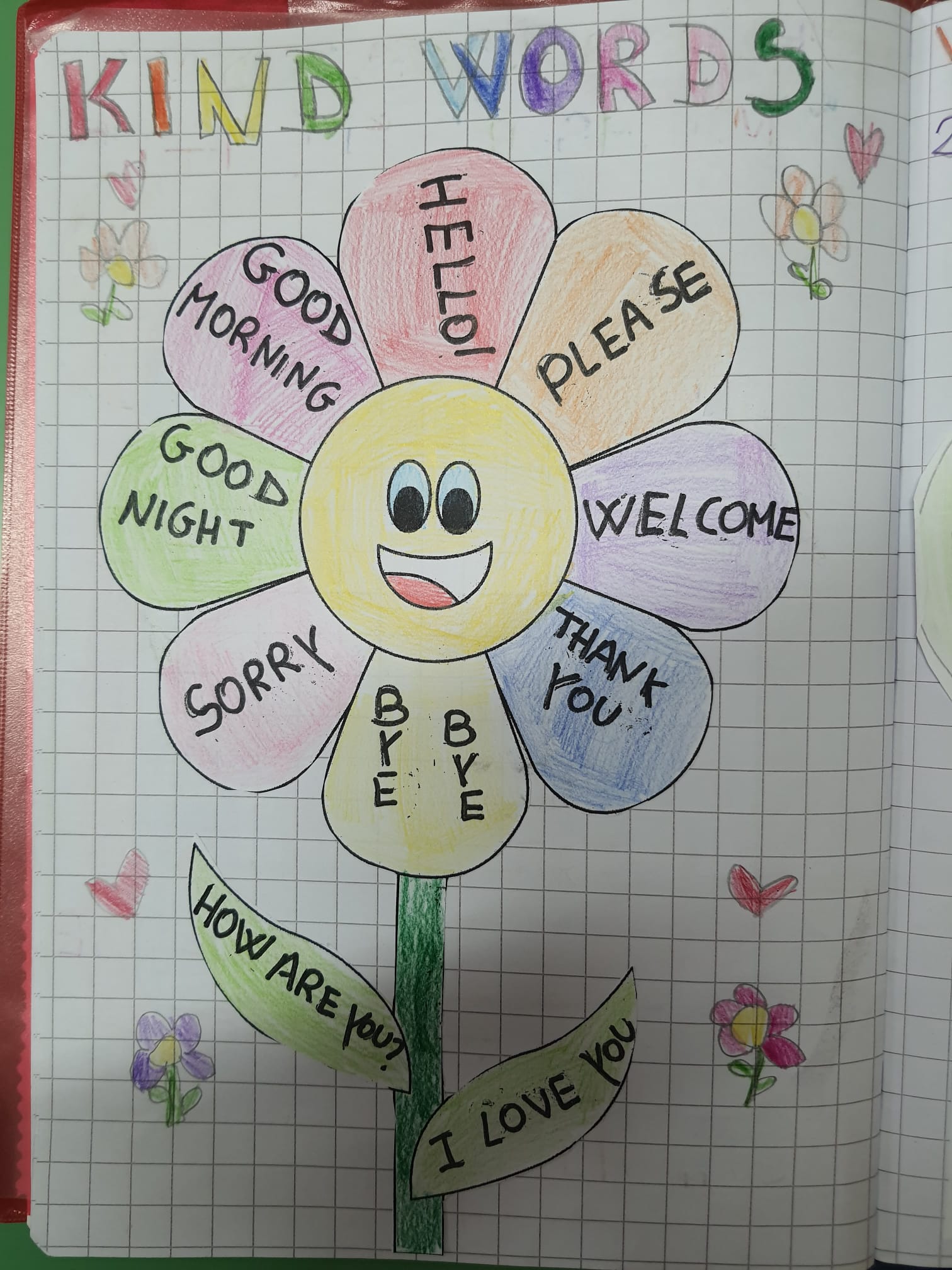 Giornata dei diritti dei bambini
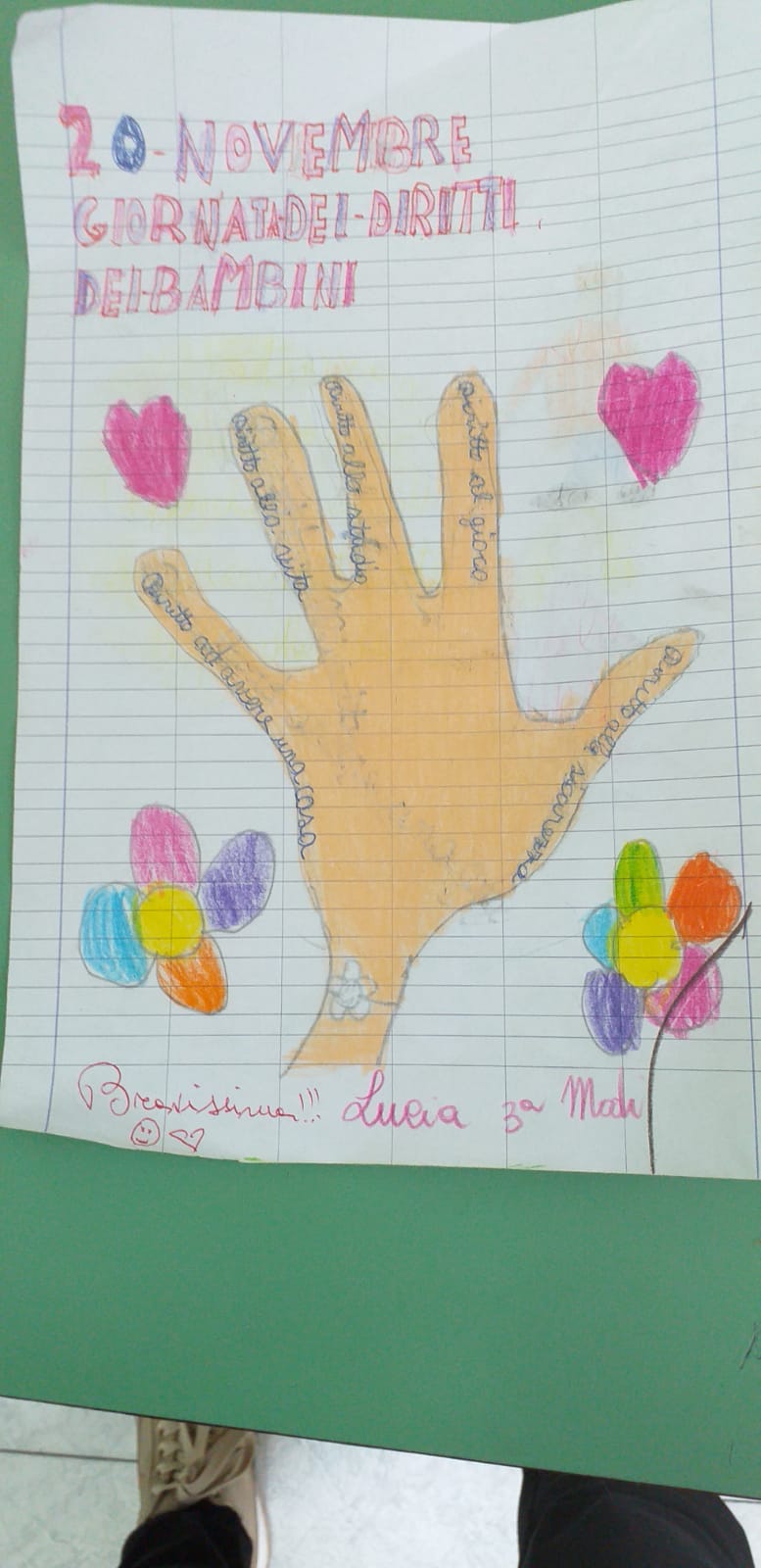 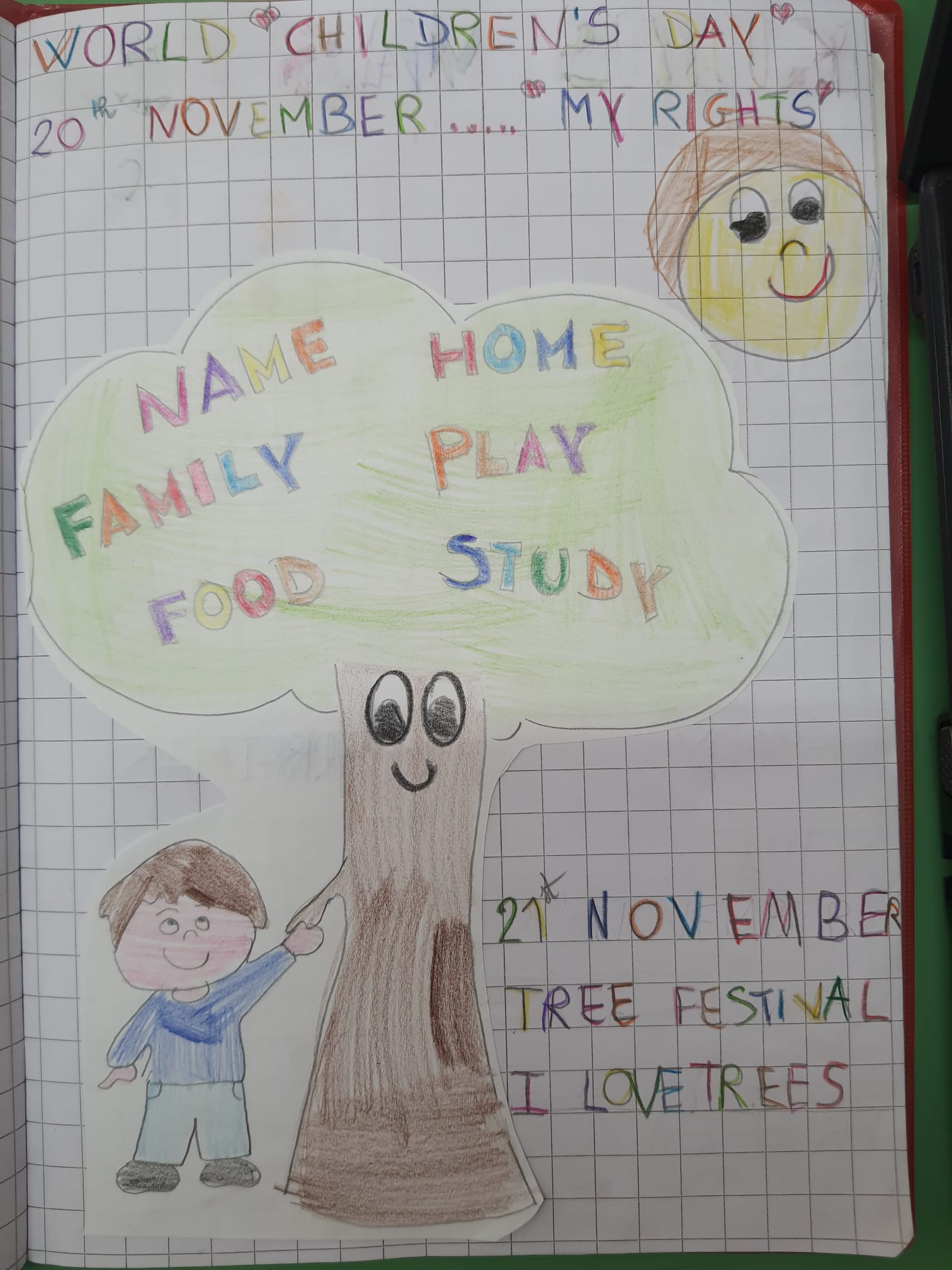 GIORNATA NAZIONALE DEGLI ALBERI
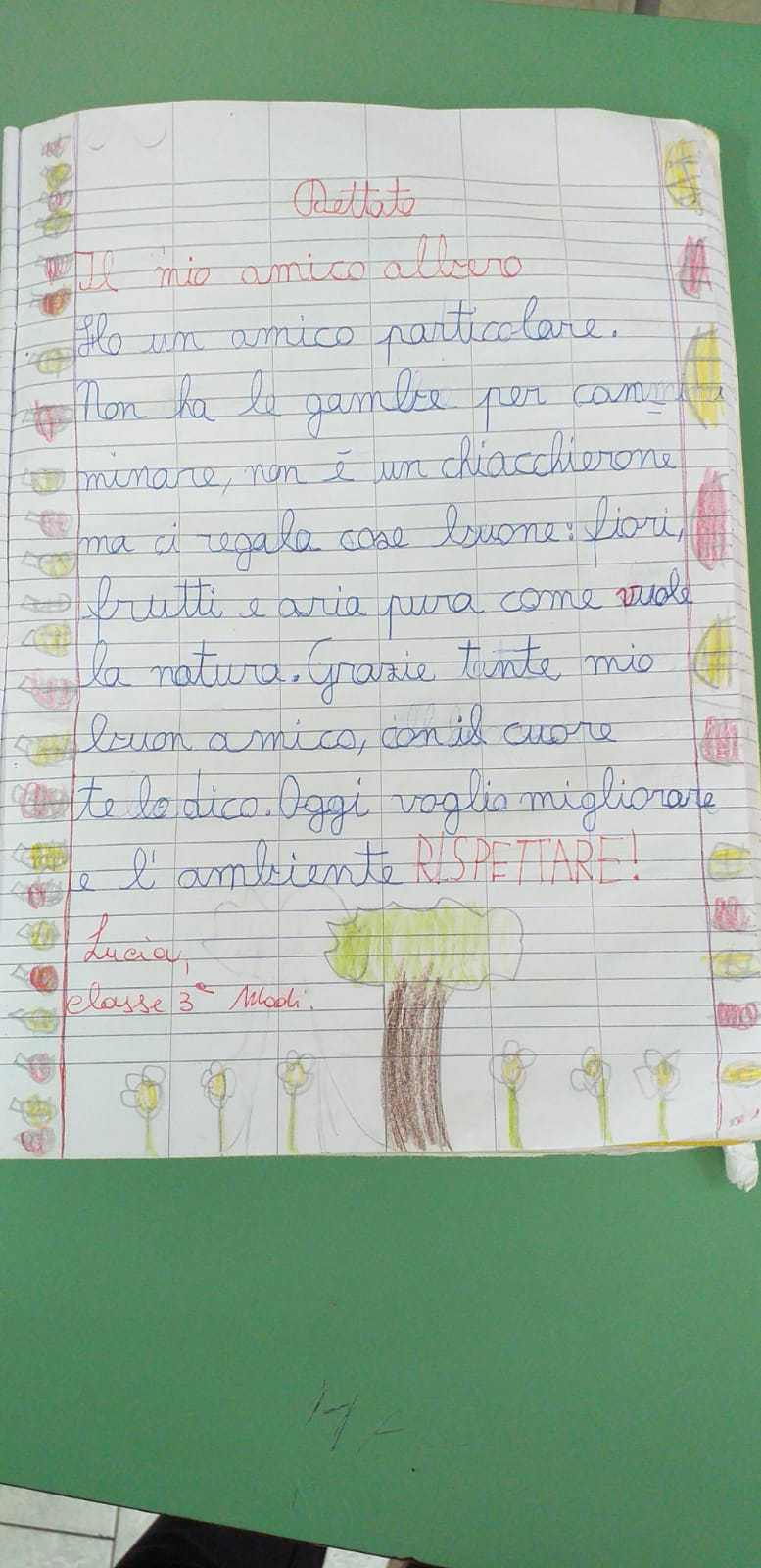 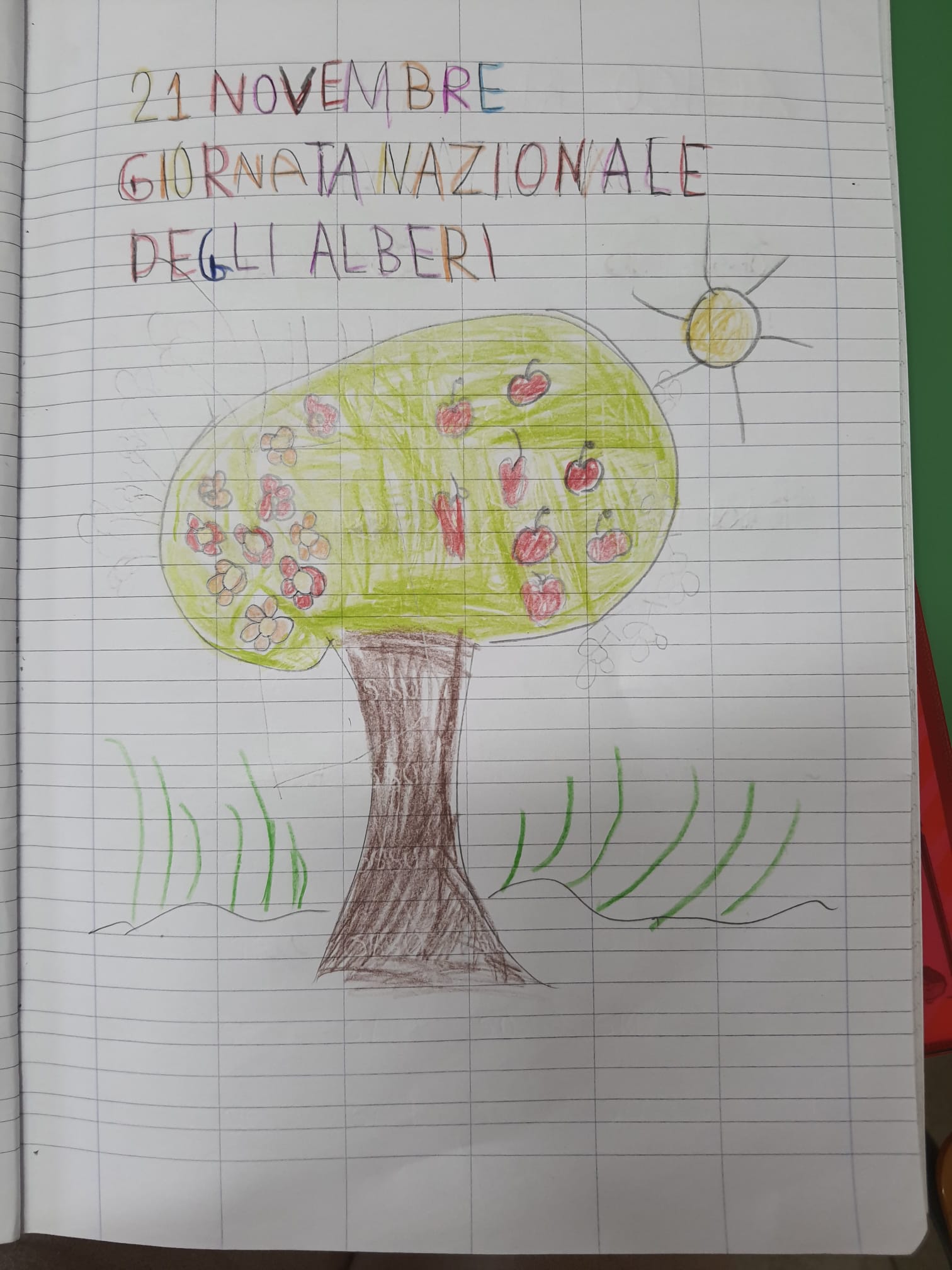 INCONTRO CON I CARABINIERI DEL CORPO FORESTALE
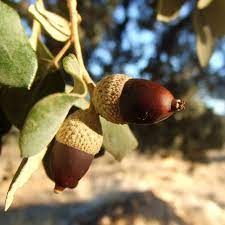 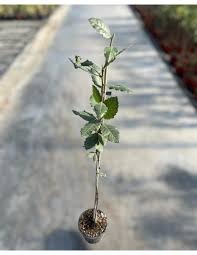 GIORNATA CONTRO LA VIOLENZA SULLE DONNE
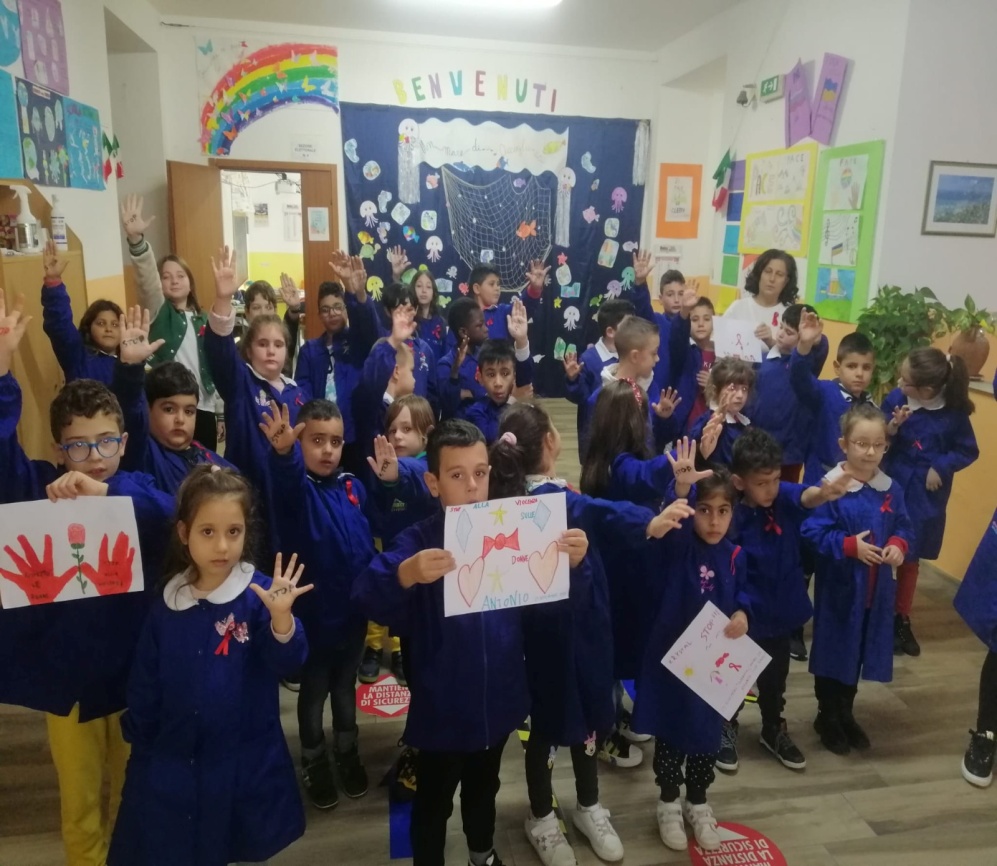 GIORNATA DELLA MEMORIA
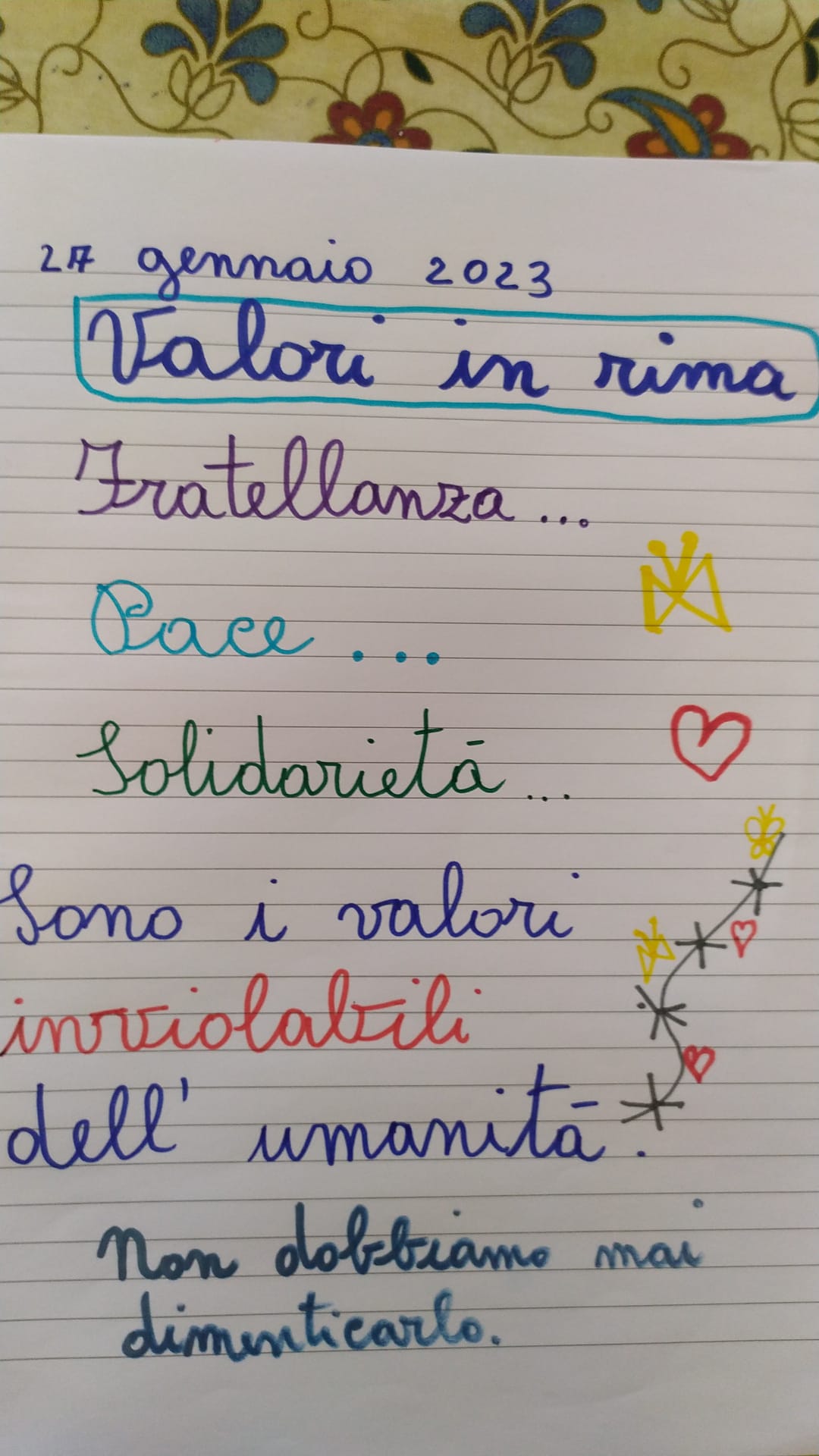 GIORNATA DEI CALZINI SPAIATI
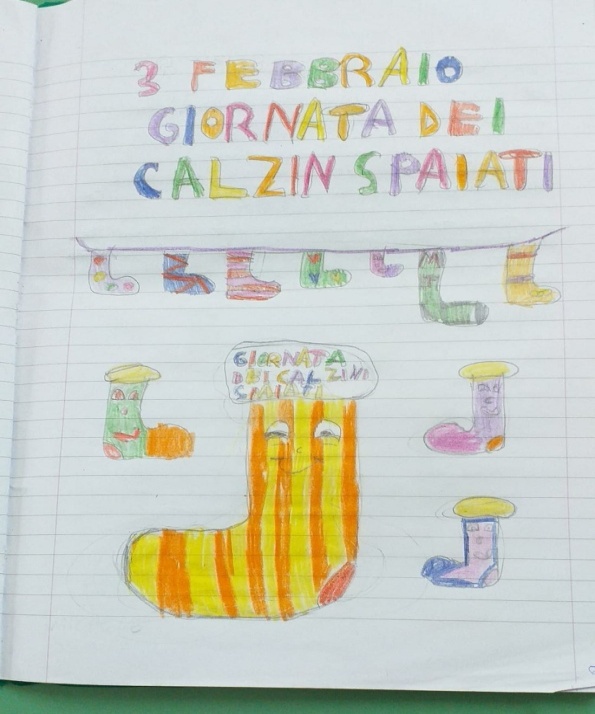 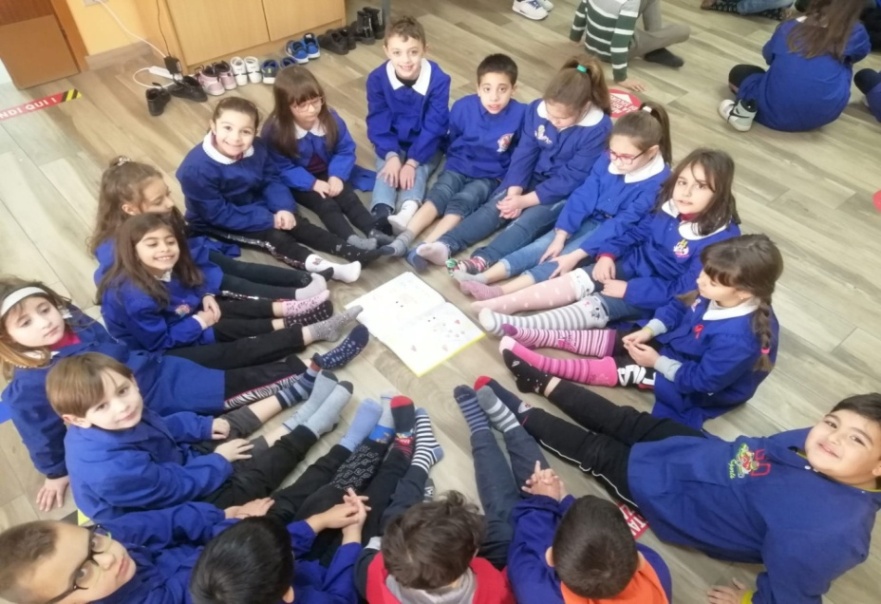 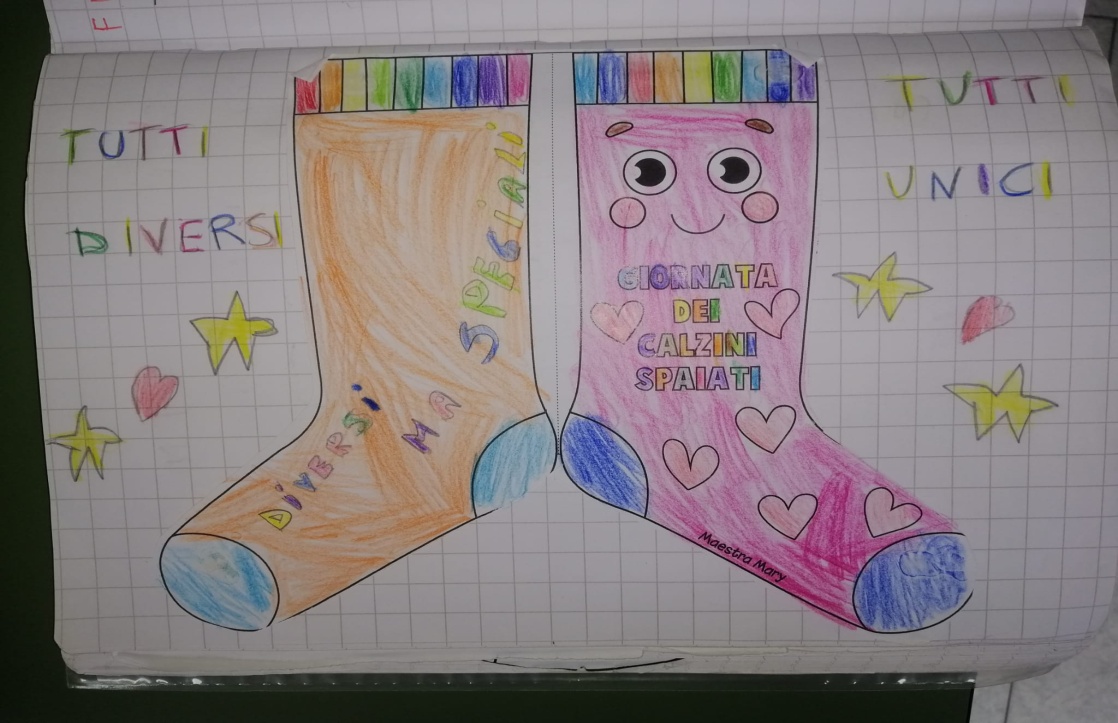 GIORNATA MONDIALE DELL’ACQUA
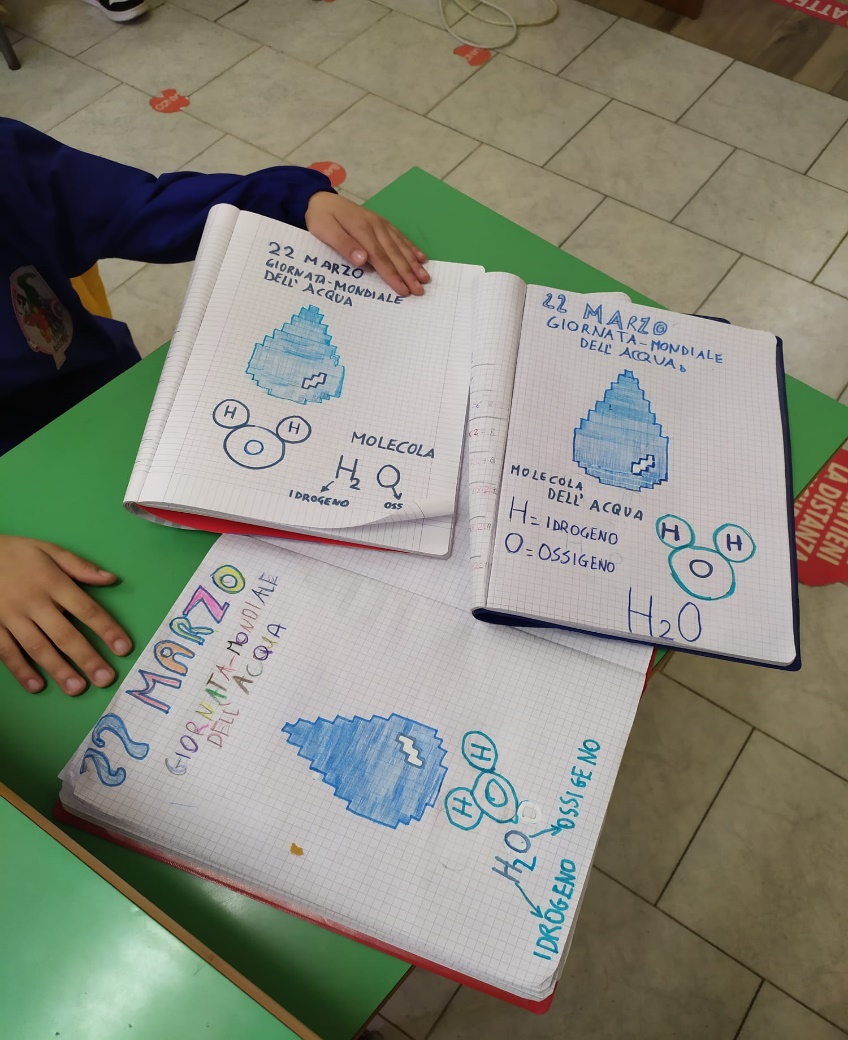 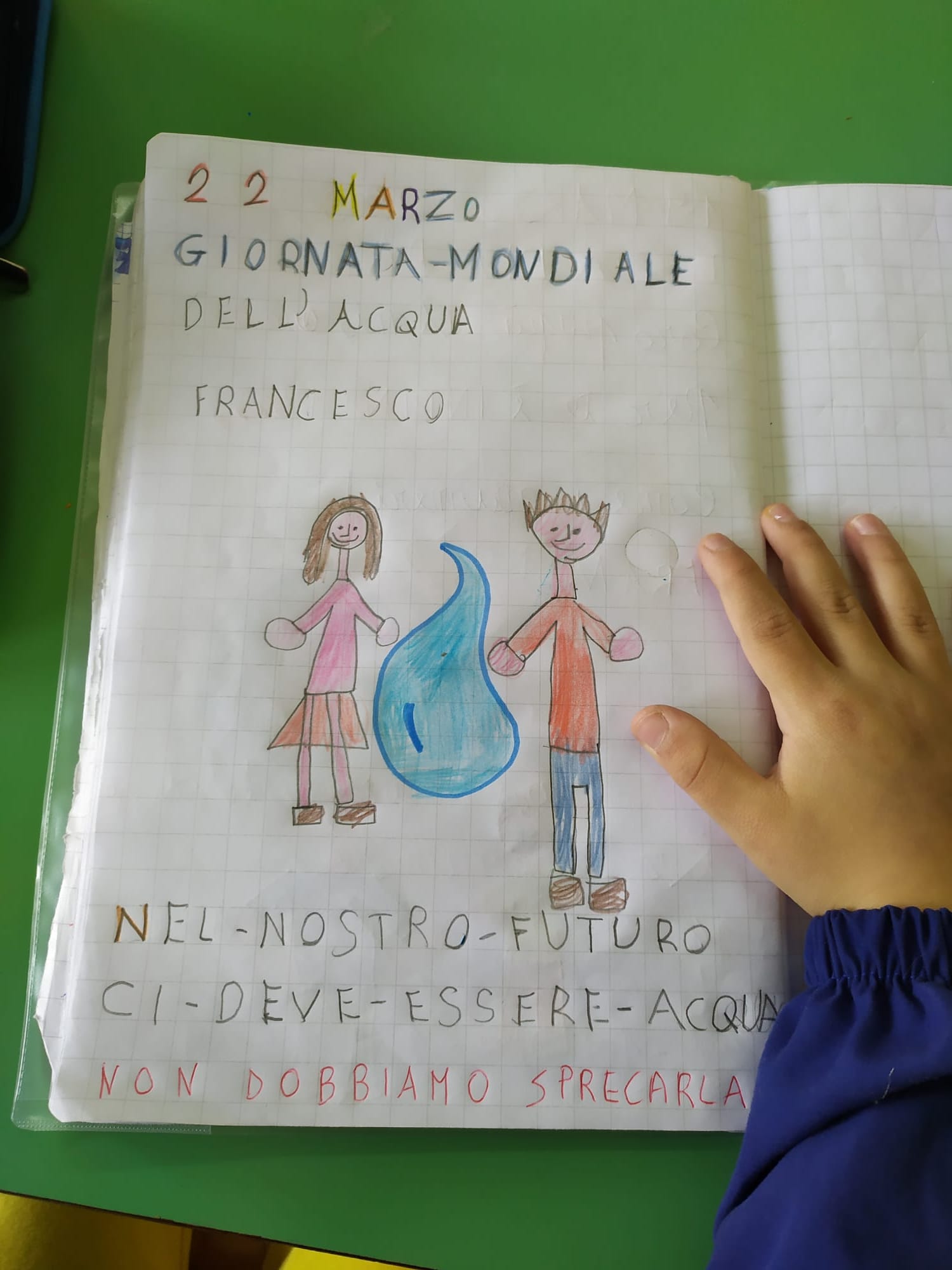 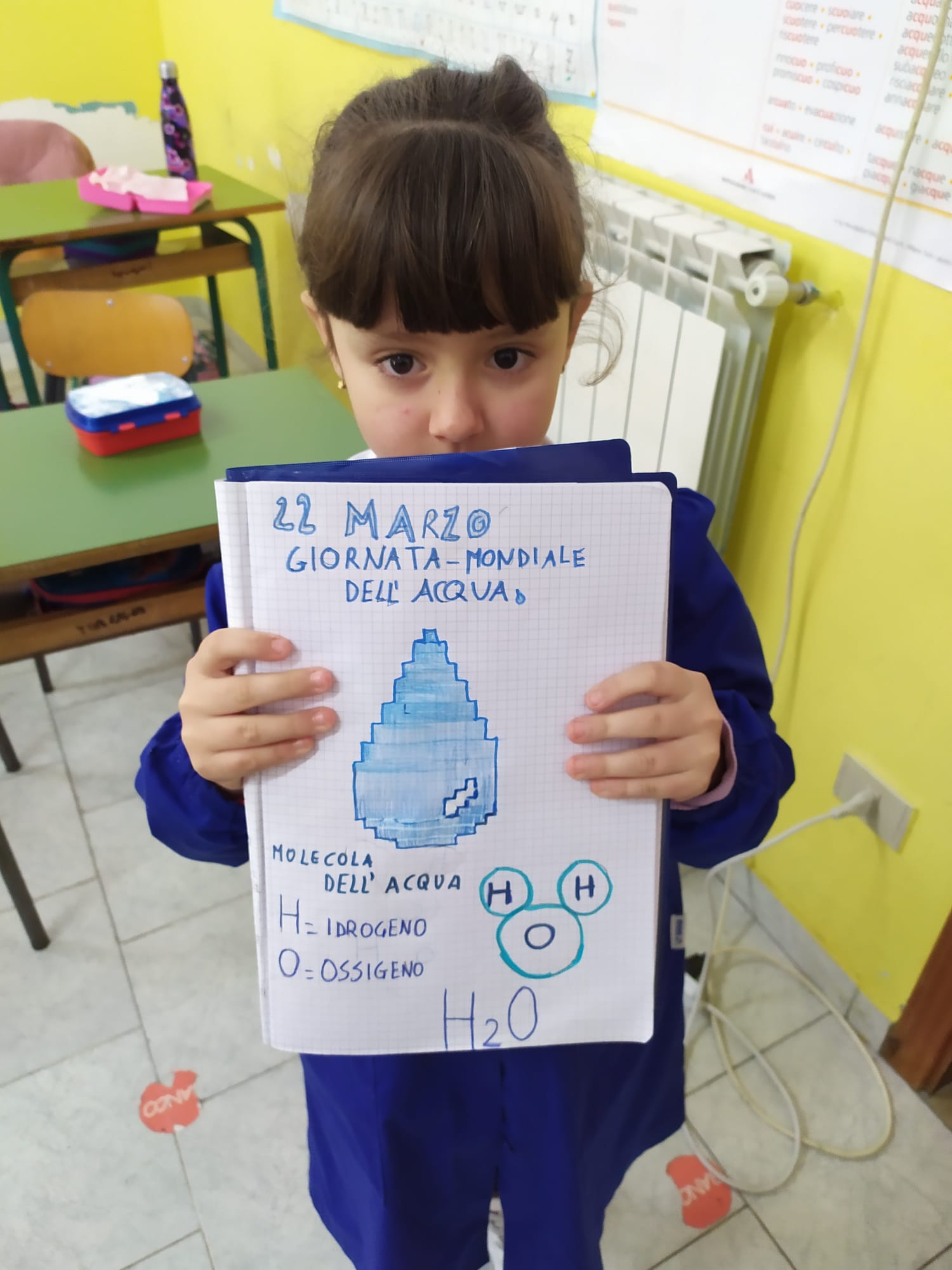 GIORNATA DELLA TERRA
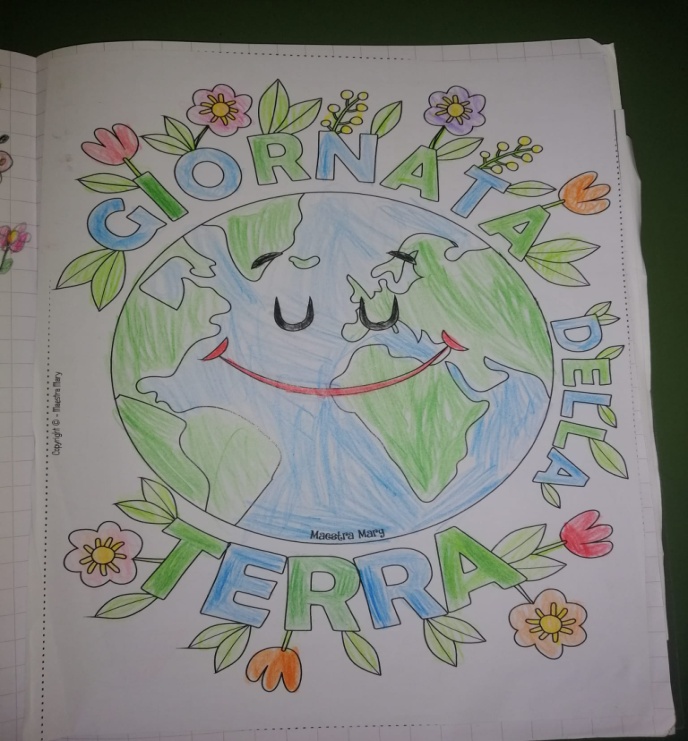 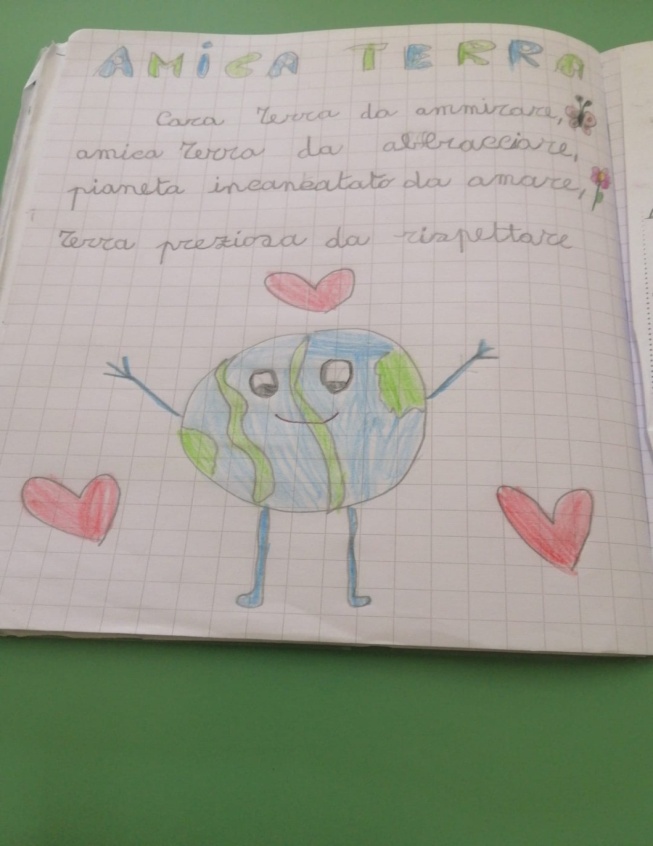 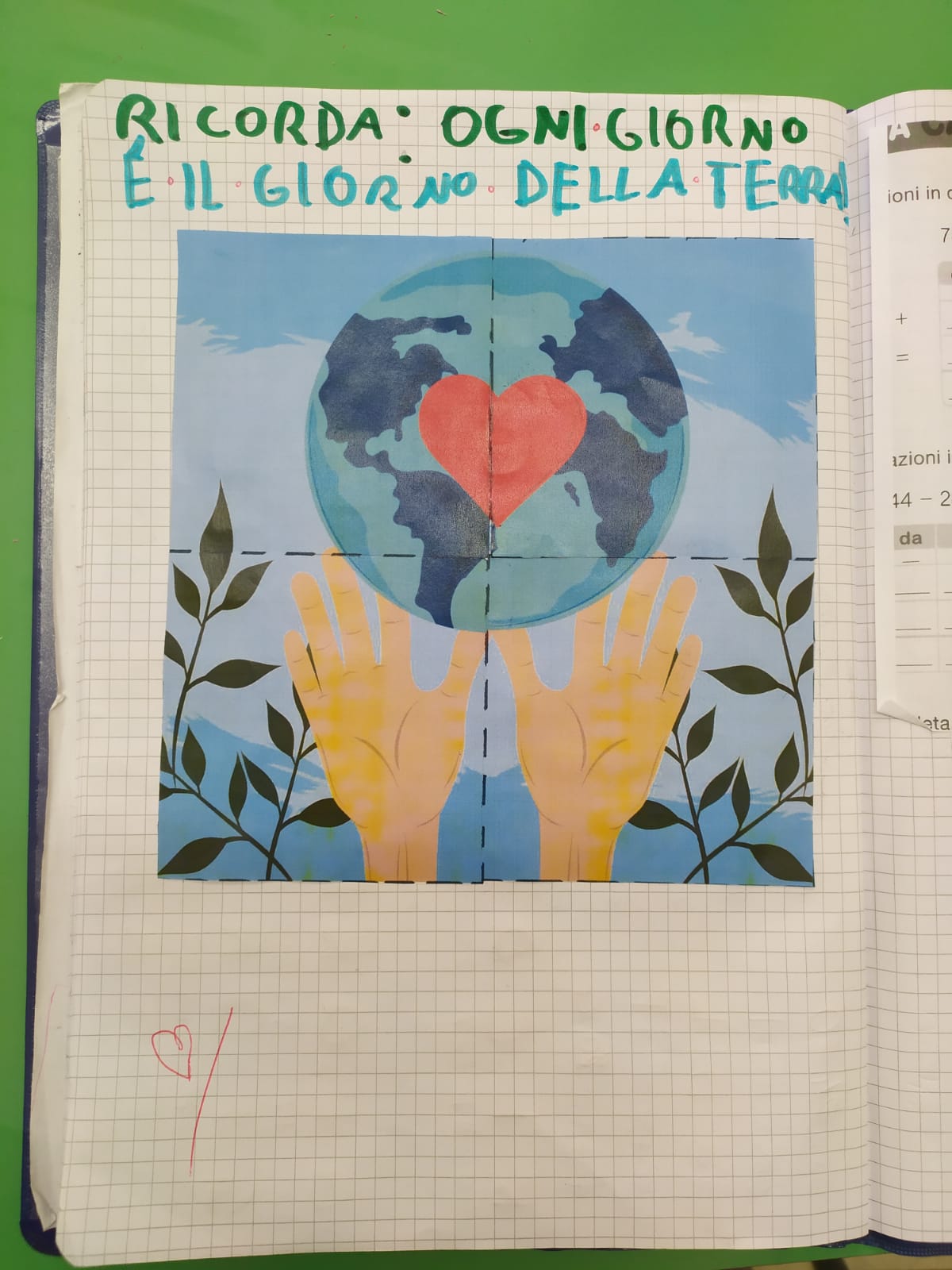 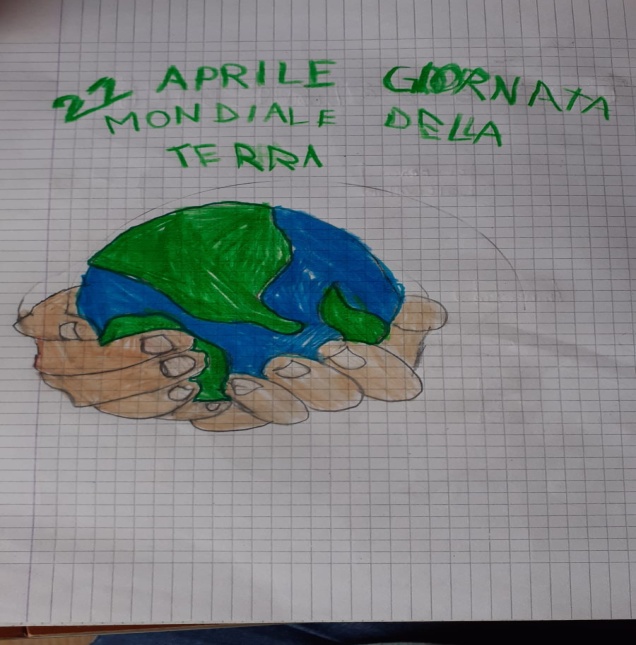 GIORNATA MONDIALE DELLE API
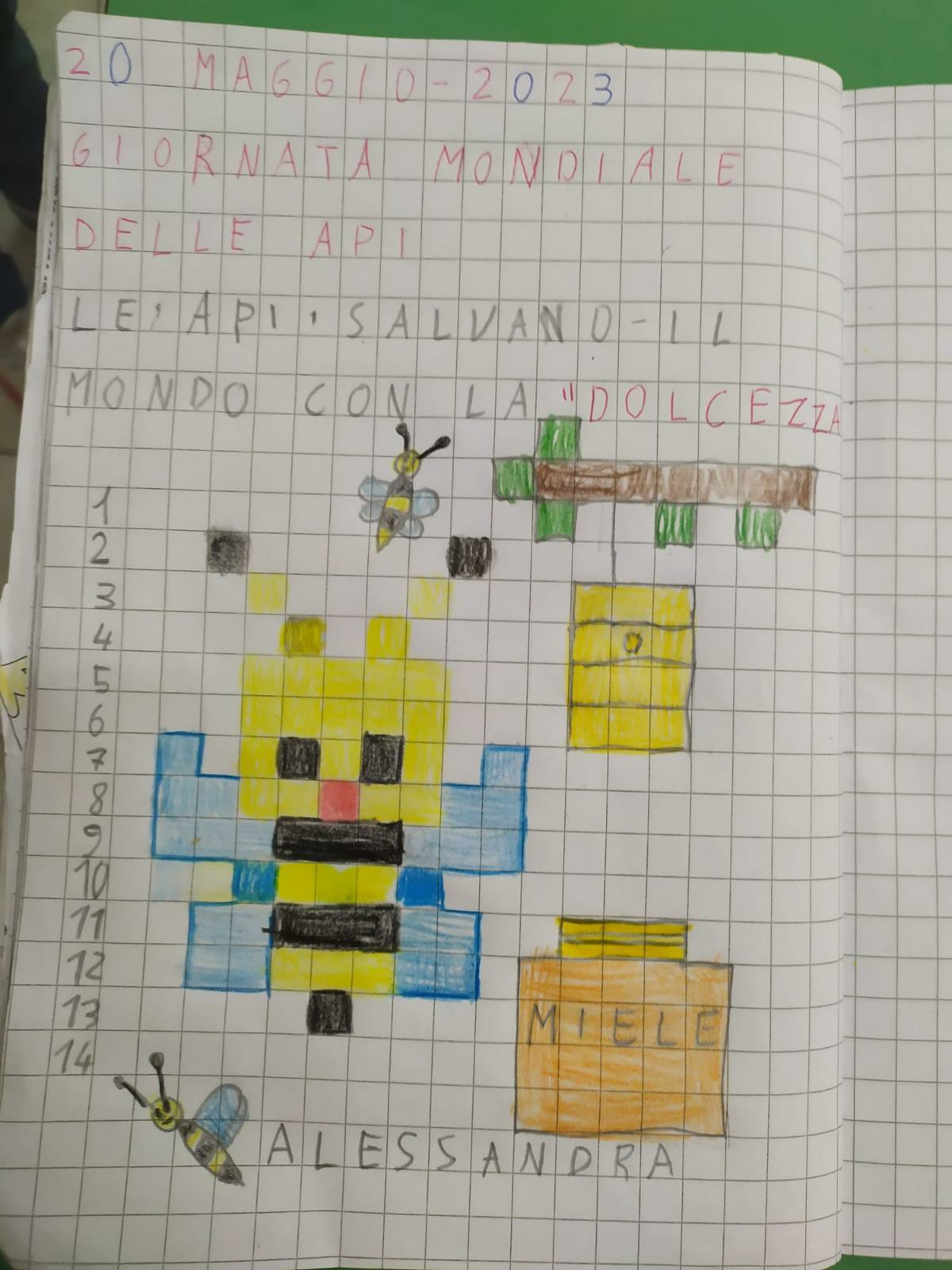 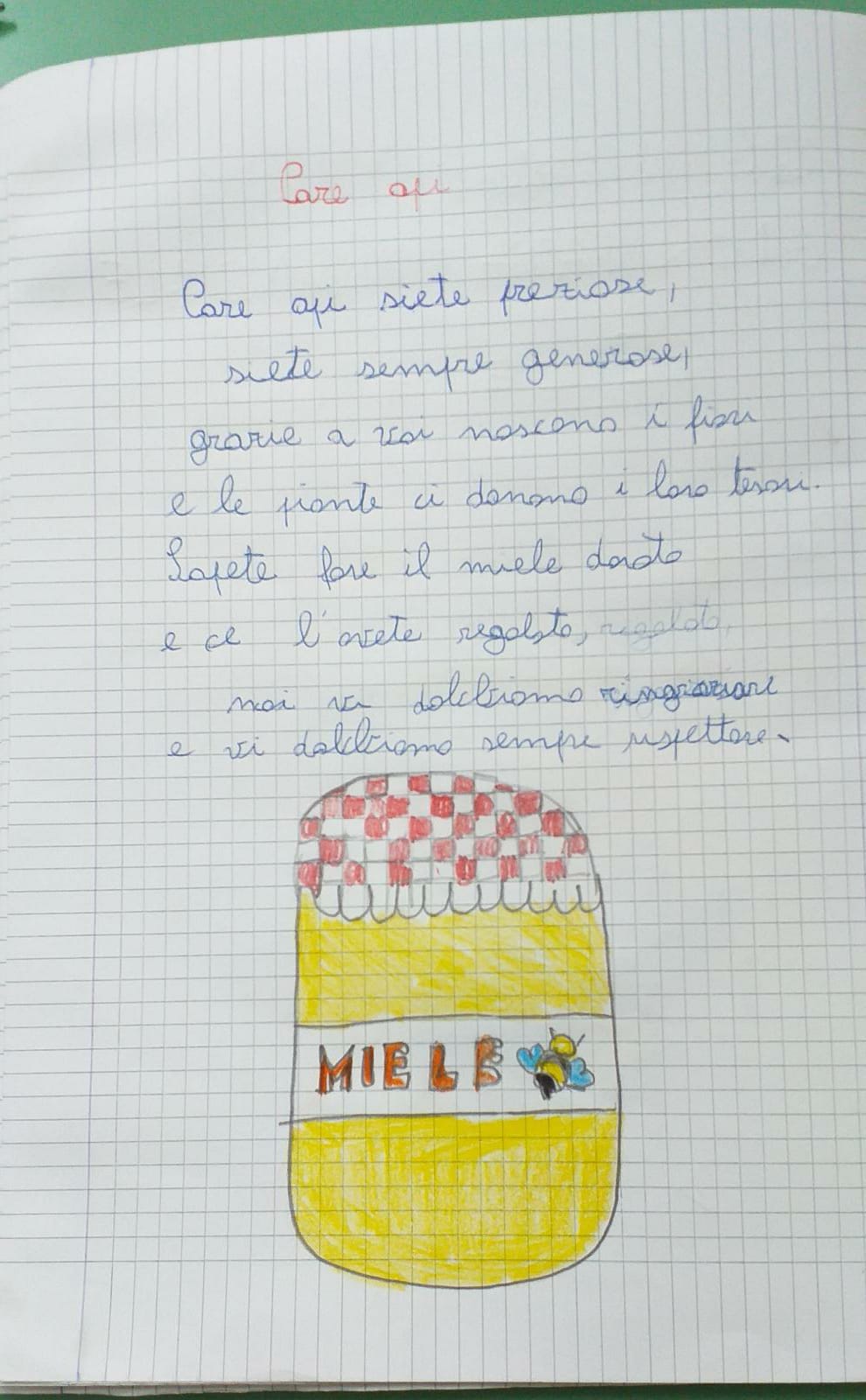 PROGETTO DAMMI IL 5
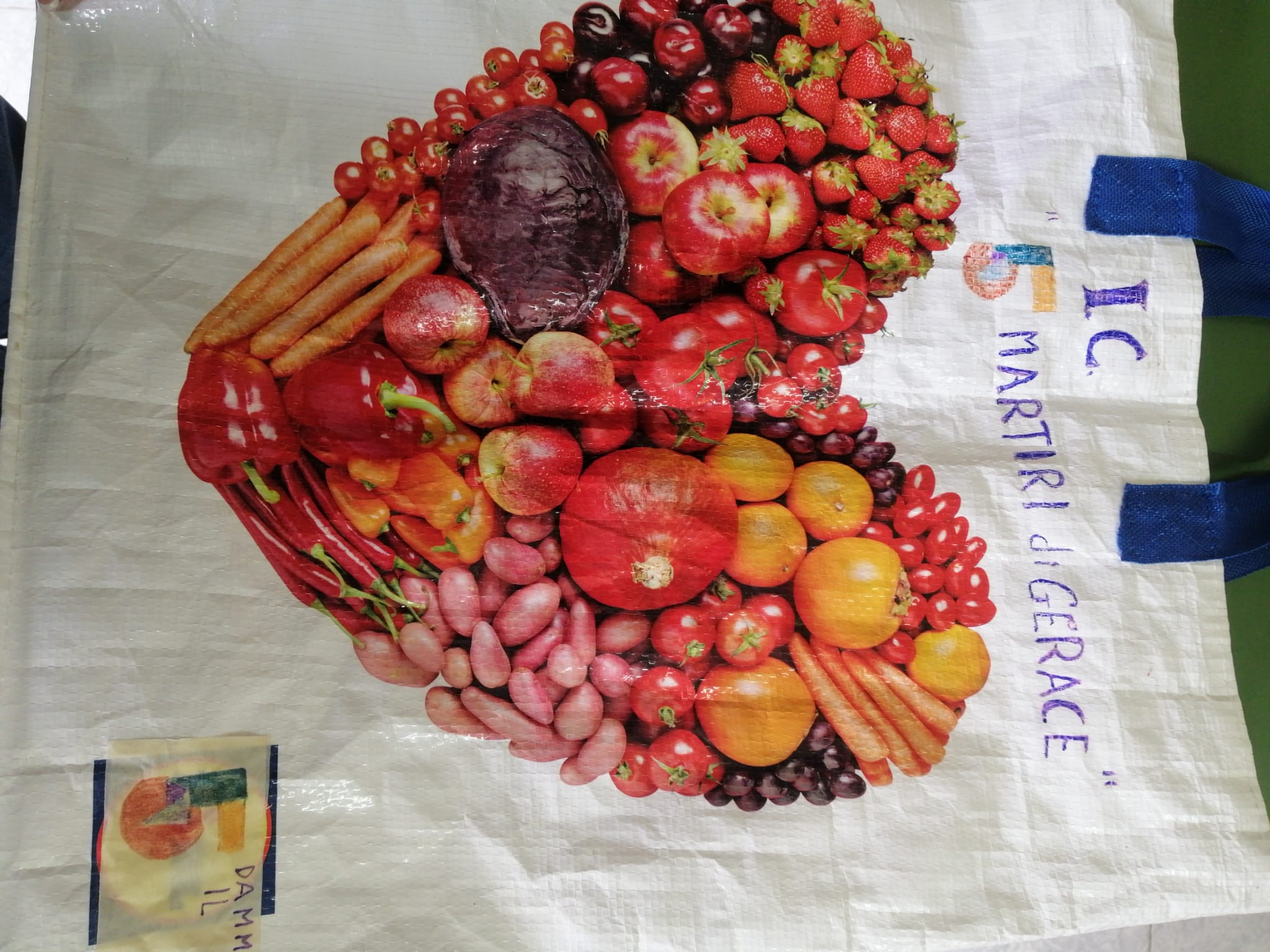 UNITI   SI   VINCE!
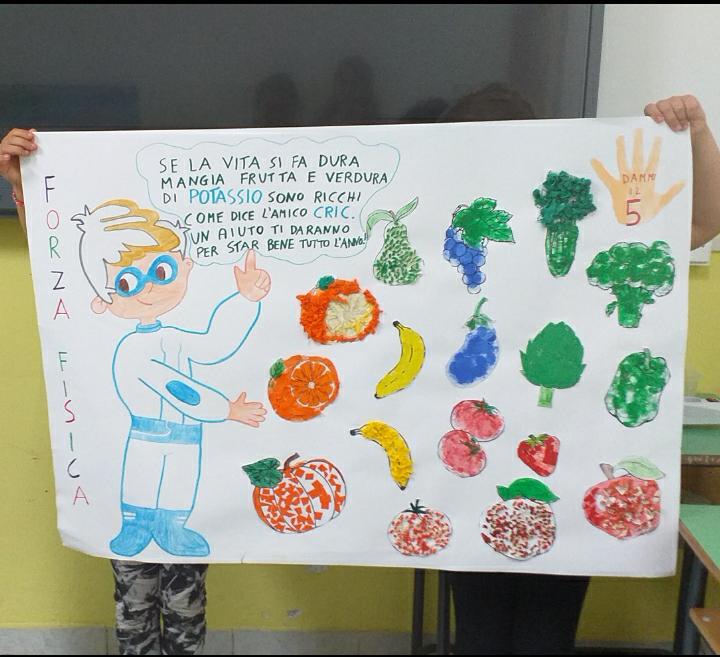 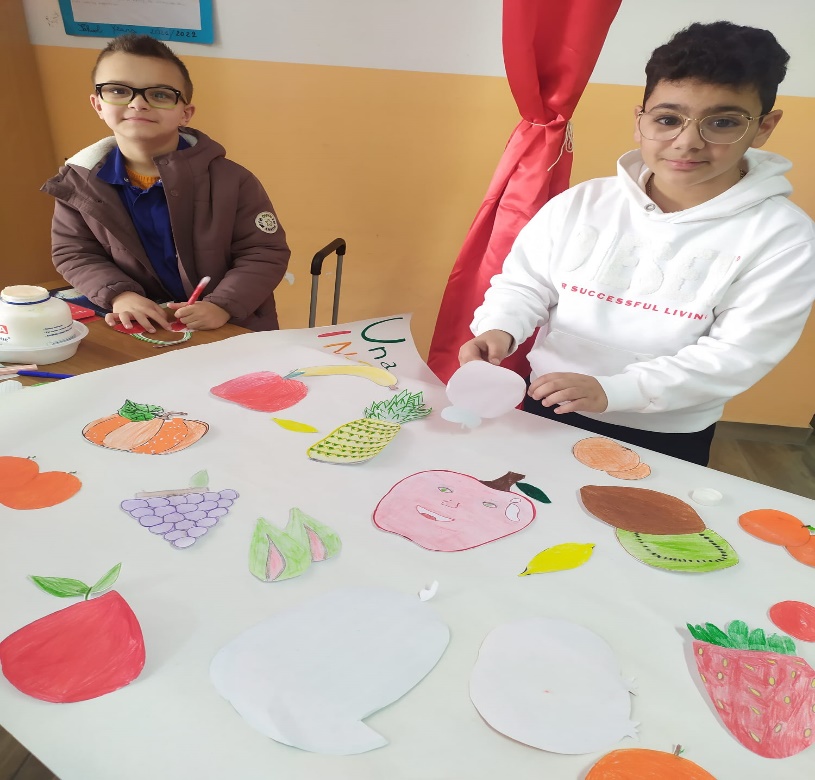 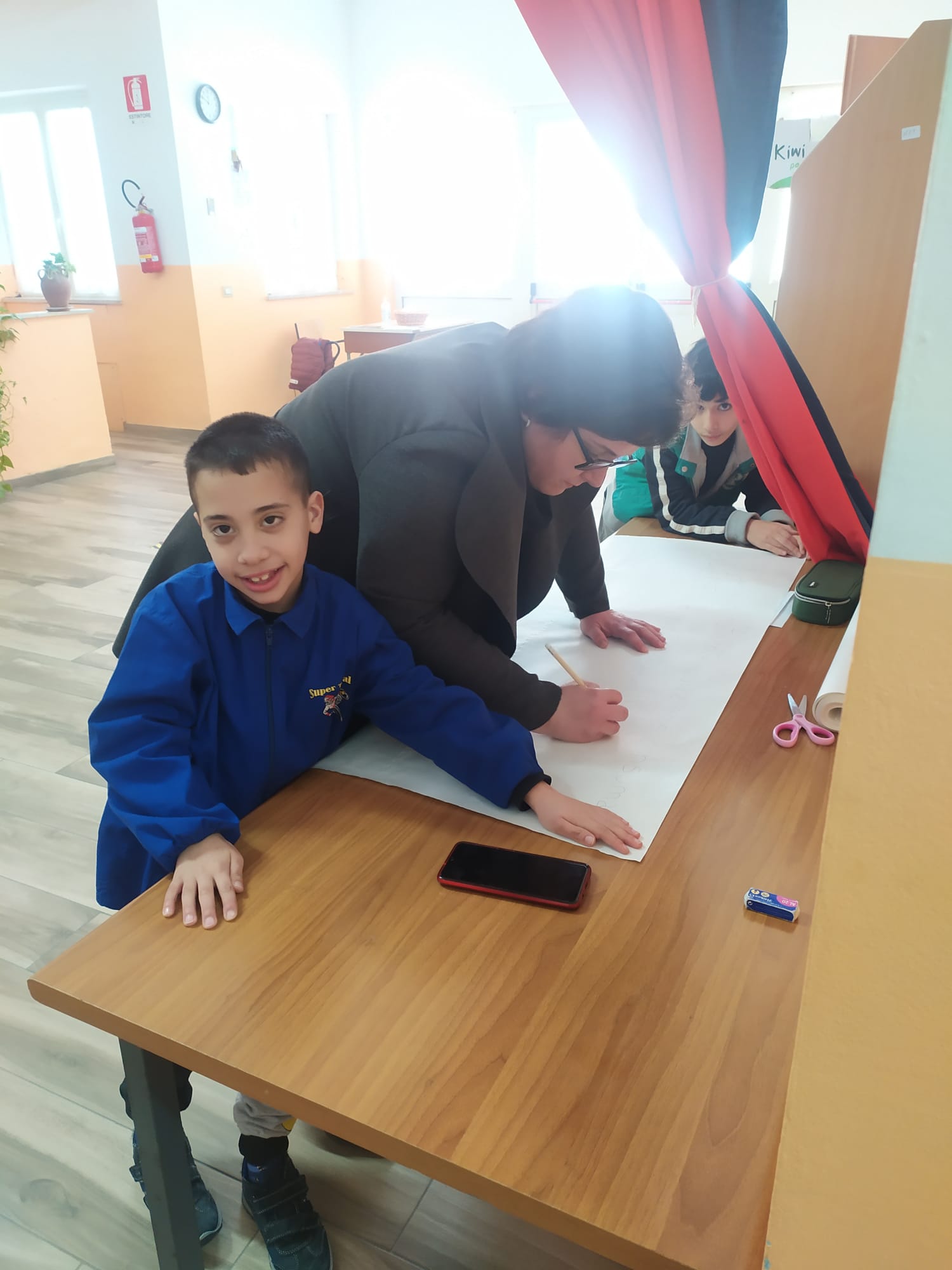 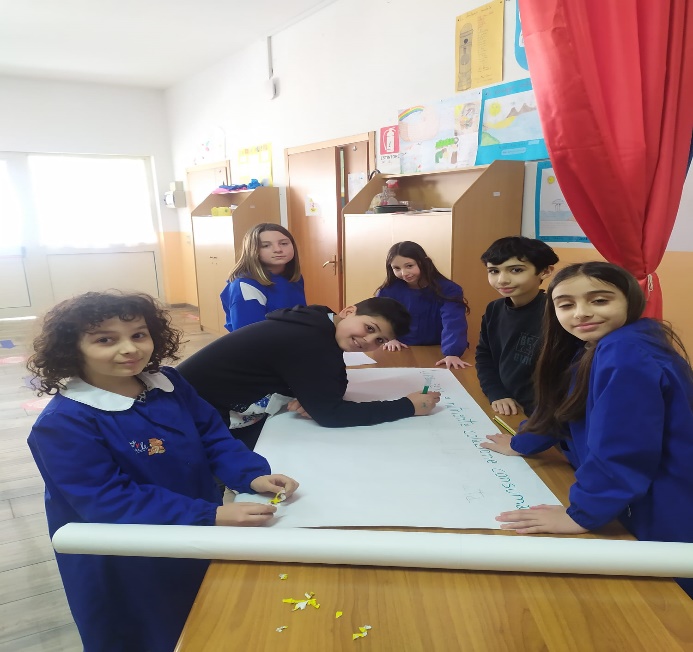 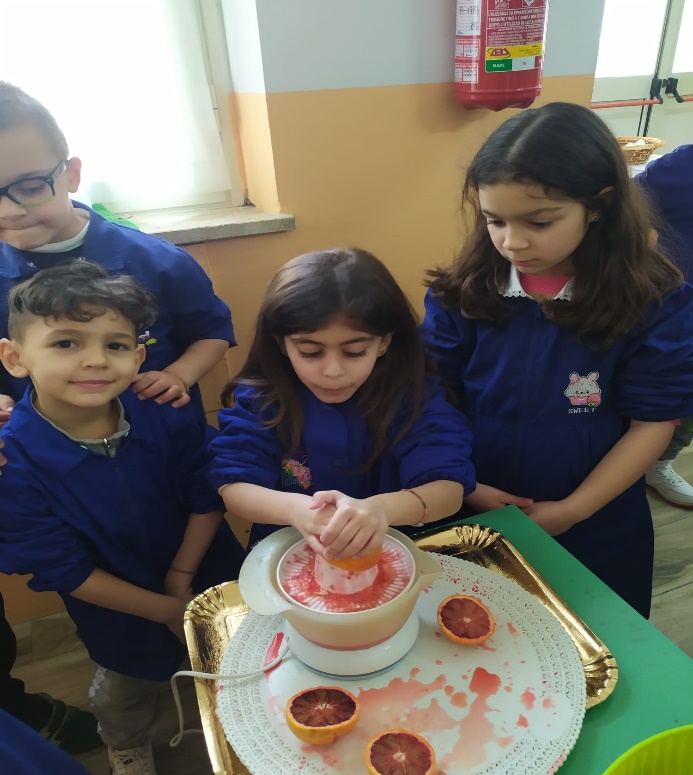 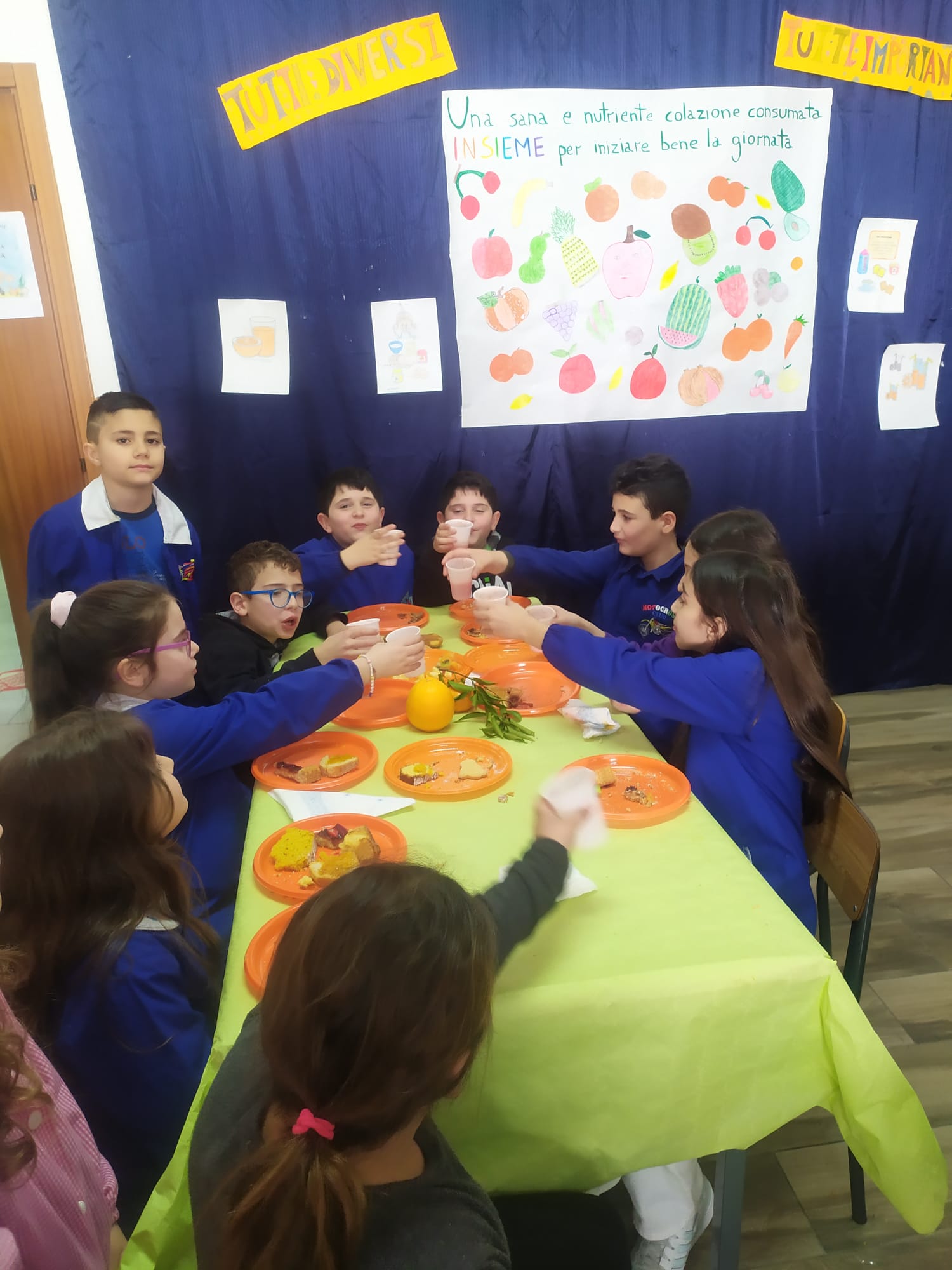 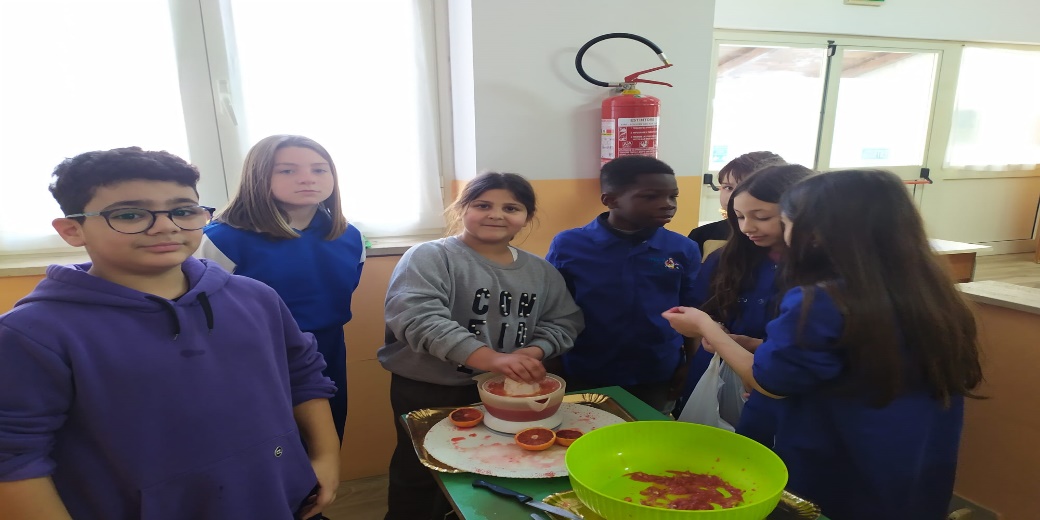 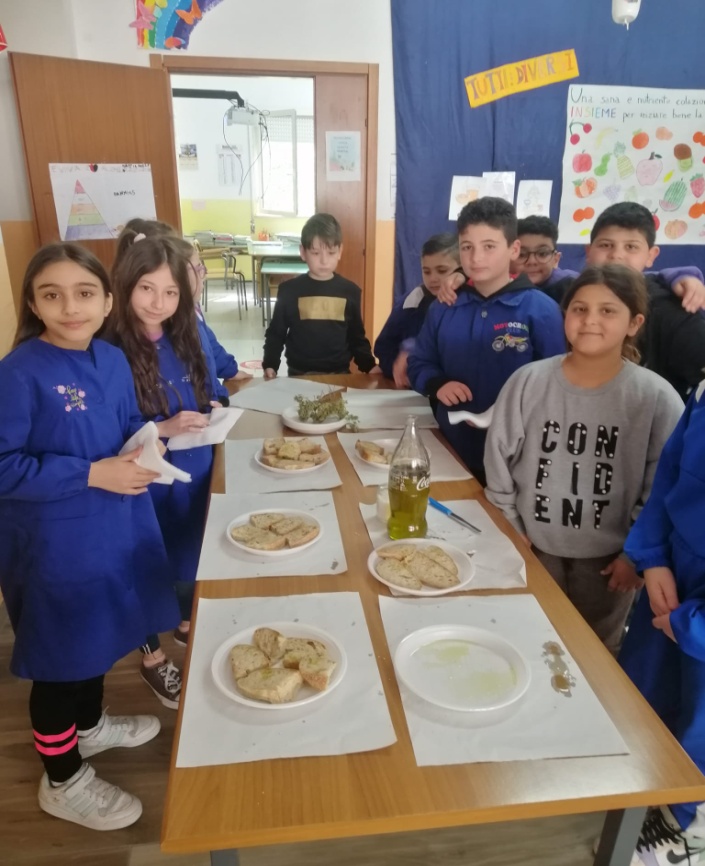 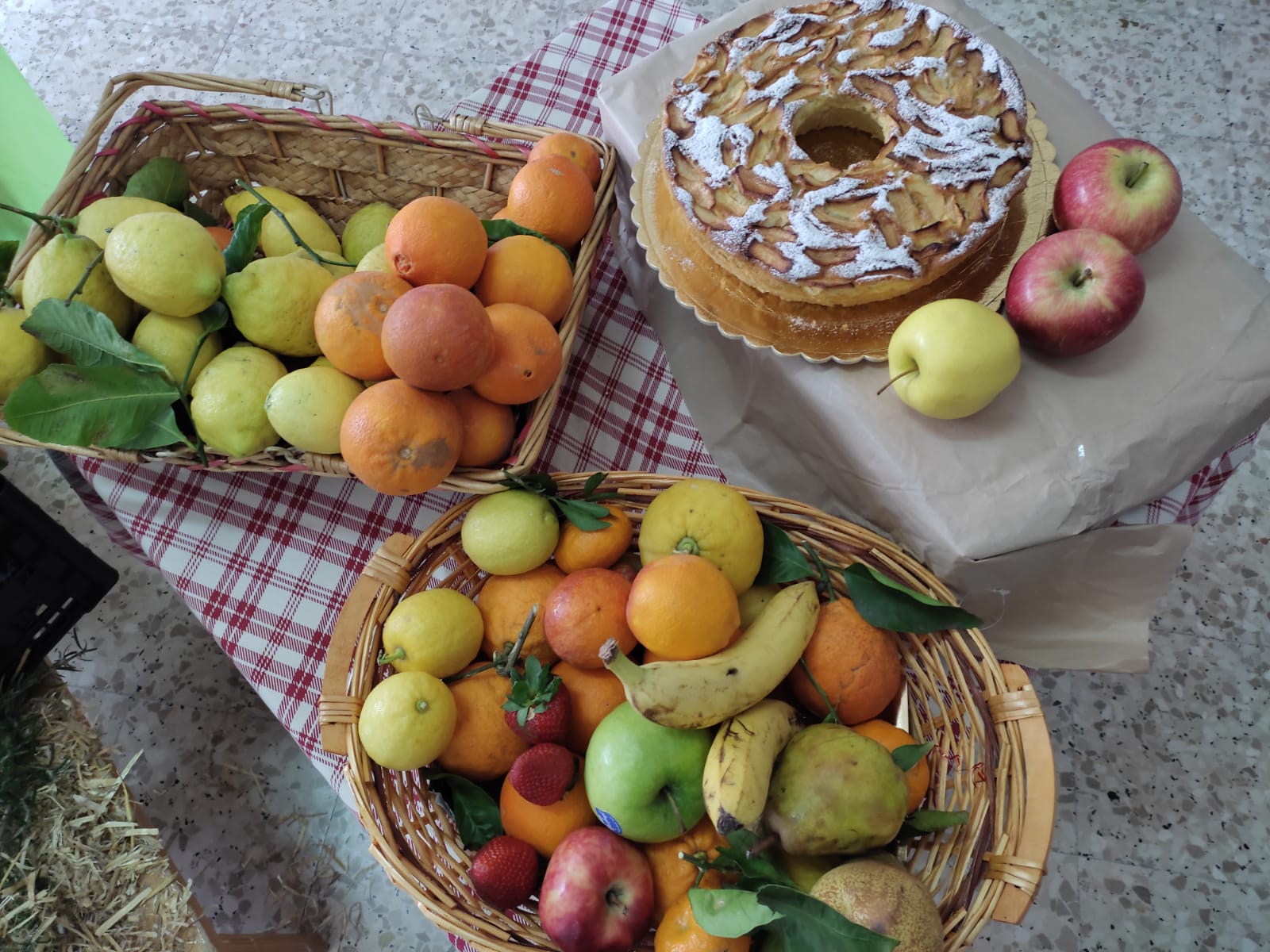 ALLA   SALUTE…
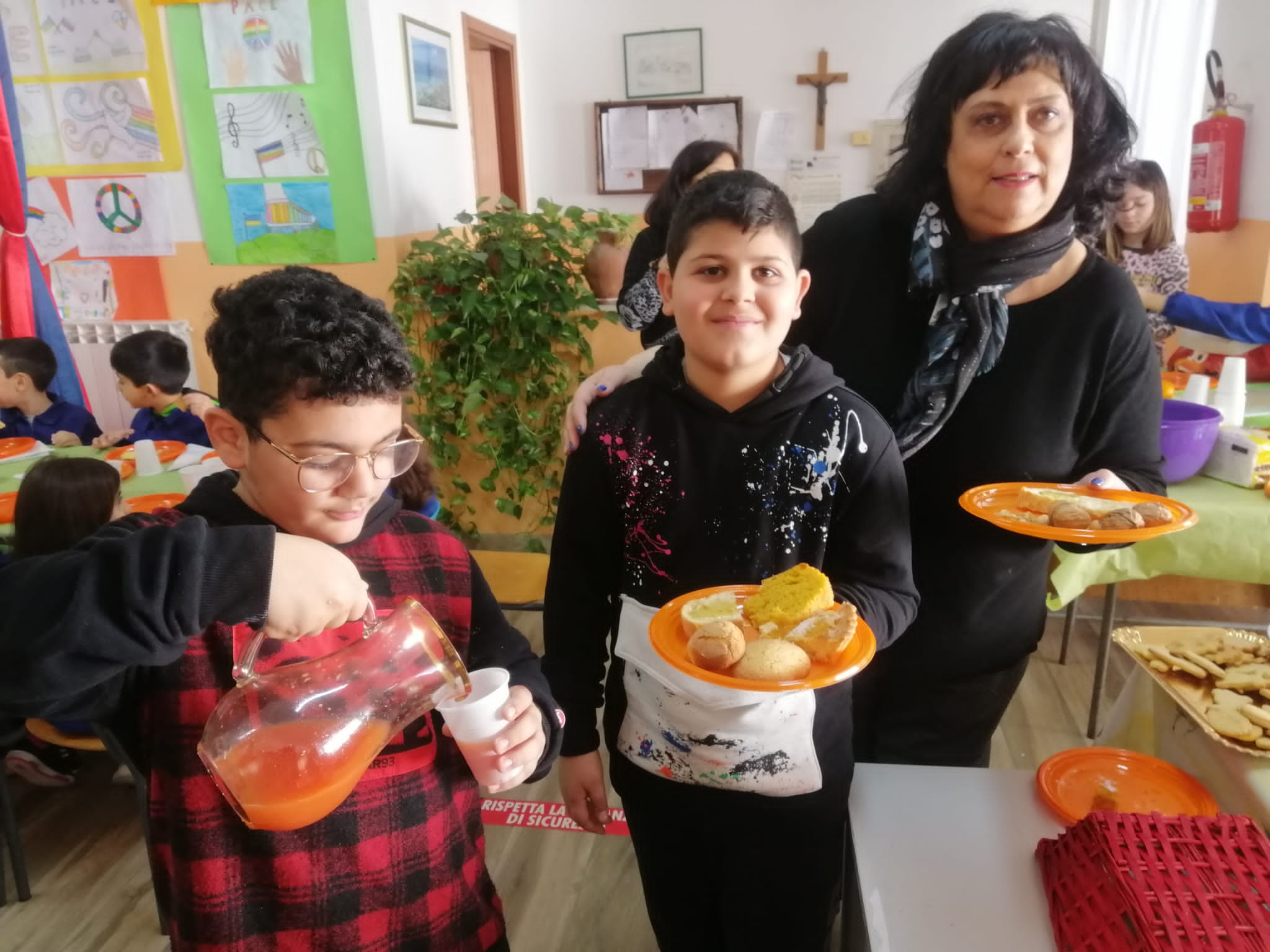 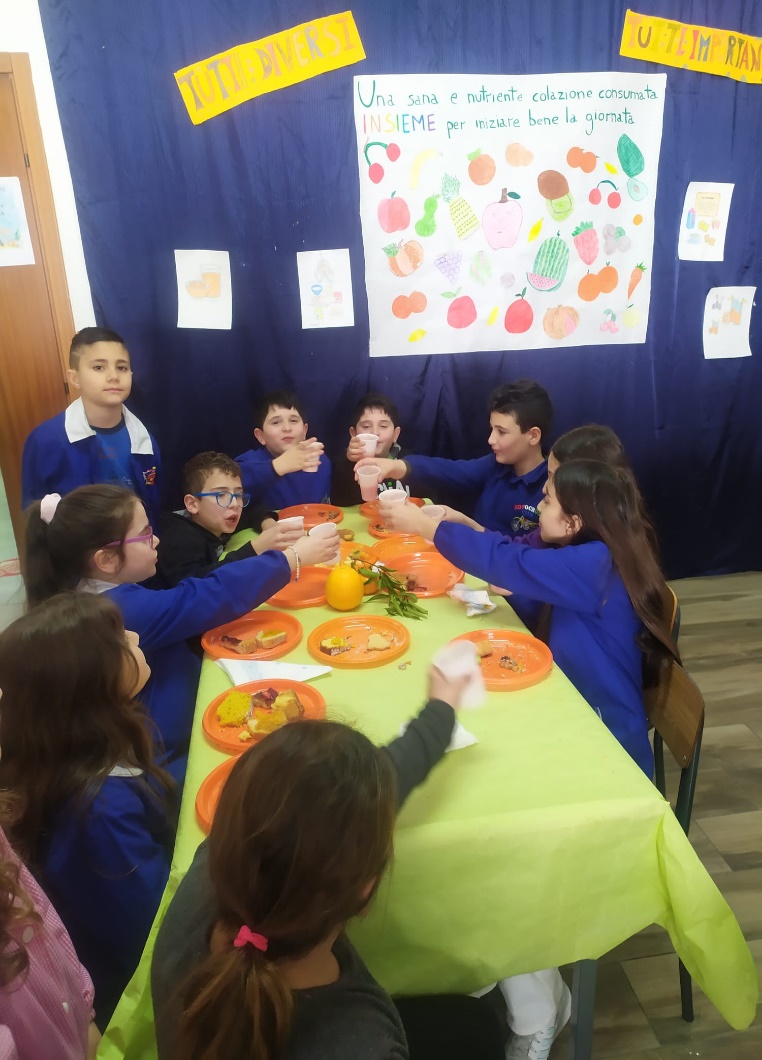 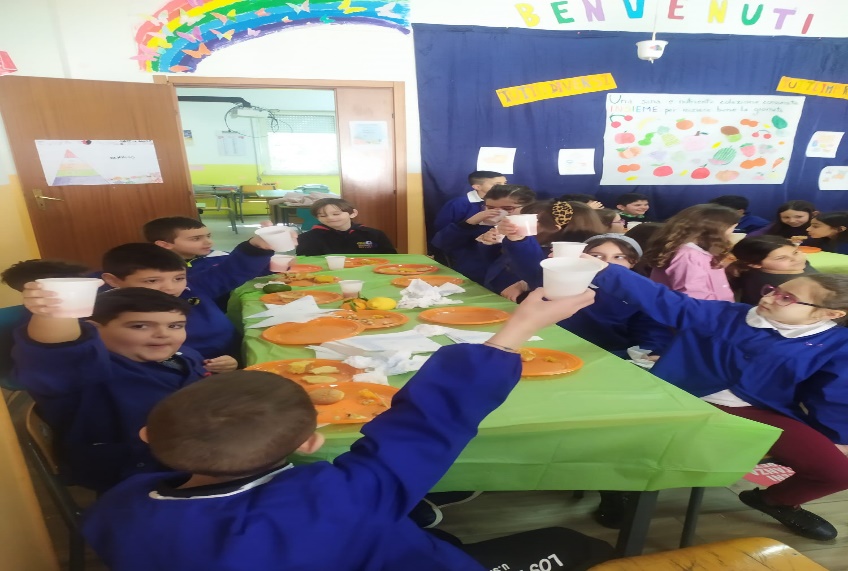 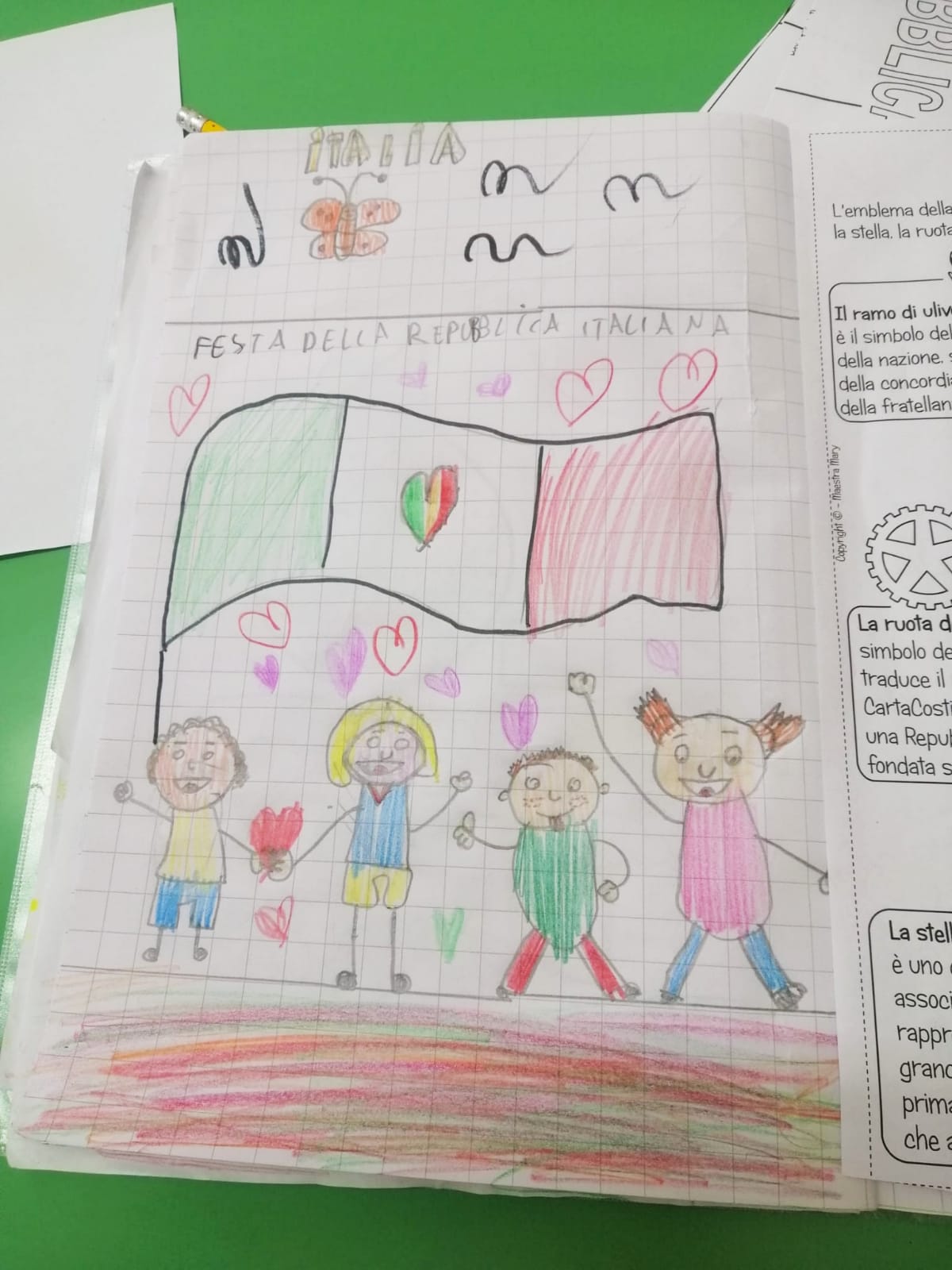